Sección 4: 
Mover la Aguja de la Reticencia a la Vacunación
Reticencia a las Vacunas
Poblaciones específicas tienen preocupaciones específicas
Hablar de las Reticencias a las Vacunas
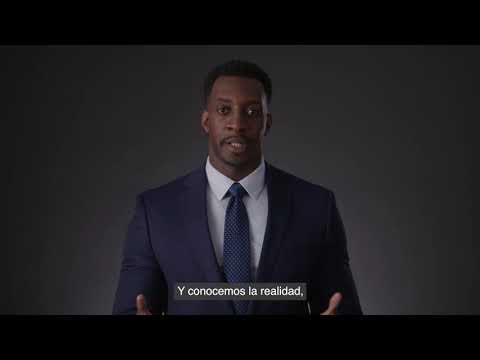 Hablar de las Reticencias a las Vacunas
Cuando tener conversaciones dando la gracia es importante.
Aportar curiosidad pidiendo a la otra persona que te cuente más sobre sus preocupaciones, sus creencias, de dónde viene, etc. es útil.
Es importante pedir permiso para tener una conversación sobre la vacuna y compartir lo que has aprendido y las preocupaciones que tenías. Este puede ser un buen punto de partida para abrir una conversación.
Es importante validar las emociones: es normal tener                  miedo o estar preocupado.

Fuente: https://youtu.be/SgZtmLPK_KY (no disponible en Español)
Su Papel en la Reducción de las Reticencias a la Vacunación
Tienes la oportunidad de ser una persona de confianza a la que otros acuden para que les responda sus preguntas.
En las próximas diapositivas se ofrecen consejos y recursos para ayudarle a mantener conversaciones sobre la vacuna COVID-19.
Cada conversación que se mantiene con alguien que todavía está decidiendo vacunarse ayuda a las personas a tener más confianza en su elección.
Una mayor confianza en las vacunas hace que más personas de su comunidad estén protegidas.
Conversaciones sobre Vacunas
Una forma muy importante de ayudar a tu comunidad a mitigar COVID-19
Conversaciones en el Lugar de Trabajo
Como parte de este programa, usted tendrá conversaciones en su lugar de trabajo con los clientes sobre la prevención del COVID-19, las vacunas, etc.
Son muy importantes para ayudar a las personas a obtener respuestas a sus preguntas y a sentirse seguras de que se están protegiendo a sí mismas, a sus familias y a sus comunidades de los impactos del COVID-19.
No todo el mundo está preparado para tener estas conversaciones, así que queremos que te centres en aquellos que todavía están decidiendo si deben vacunarse o no, o en aquellos que tienen preguntas sobre la prevención de COVID-19.
Usted es un miembro de confianza de su comunidad, por lo que tiene                        un papel muy importante.
Prepárese para las Conversaciones en su Lugar de Trabajo
Conozca sus temas de conversación.
Conozca el mensaje/tono que resuena con su audiencia.
No tengas miedo de compartir tu historia y por qué decidiste vacunarte.
Recuerda siempre escuchar y ser empático.
Asegúrese de poner a su cliente en contacto con los recursos para que obtenga respuesta a sus preguntas y se inscriba en la vacuna cuando esté preparado.
Lleve un registro del número de personas a las que ayuda a vacunar. Queremos asegurarnos de que podemos mostrar el impacto que estás haciendo en tu comunidad!
Oportunidades para las Vacunas
Hay muchos proveedores de vacunas y eventos de vacunación en su área
Detalles para Organizar su Evento de Vacunación
Si su empresa está planeando organizar una clínica de vacunación, el equipo de Vax To Business puede ayudarle a ponerse en contacto con un proveedor de vacunas de su zona y responder a cualquier pregunta. Queremos facilitarle las cosas.
Los proveedores de vacunas pueden ser: un departamento de salud local, un Centro de Salud Calificado Federalmente (FQHC), una farmacia local o los Servicios Médicos de Emergencia (EMS).
Su proveedor de vacunas trabajará con usted para organizar el evento, proporcionar vacunas y personal para administrarlas.
Se espera que el personal de su empresa esté presente en los actos sobre vacunas que organice para su comunidad.
Deberá anunciar su evento de vacunación, tomar fotos el día de la misma y registrar la información necesaria para presentarla en el formulario                 de notificación.
Otras Oportunidades de Vacunación
Sabemos que no todas las empresas van a organizar un evento de vacunación.
Incluso las empresas que organizan un evento necesitan conocer otros lugares a los que puedan remitir a los clientes en caso de que éstos no puedan asistir a su evento.
Hay muchos recursos disponibles para encontrar fácilmente los proveedores de vacunas y los eventos de vacunación más cercanos a usted.
Oportunidades de Vacunación cerca de usted
Para encontrar una vacuna cerca de usted:
Visitar https://vaccinate.ne.gov/en-US/ o https://www.vaccines.gov/
También puede enviar un mensaje de texto con su código postal al 438829 para obtener 3 centros de vacunación cercanos a usted
Línea Nacional de Asistencia para la Vacunación COVID-19 1-800-232-0233. (Línea TTY 1-888-720-7489.)
También puede dirigir a los usuarios al departamento de salud más cercano, al FQHC o al IHS, para que le ayuden a encontrar una vacuna local:
Encuentre el FQHC más cercano: https://findahealthcenter.hrsa.gov/ 
Encuentre su departamento de salud local aquí: Local Health Department Map
Otras Formas de Encontrar una Vacuna
Muchas escuelas, iglesias y otras organizaciones comunitarias organizan clínicas de vacunación. La información puede publicarse en tableros informativos, en el interior de los centros comunitarios, en los sitios web de la cámara de comercio local o en los boletines de una organización comunitaria local. 
Muchas farmacias y clínicas también ofrecen vacunas sin cita previa. La mayoría tienen carteles en el exterior y ofrecen un número de teléfono al que llamar para obtener más información.
Consejos para Pequeñas Empresas y Empleados
Cómo puede aprovechar su papel único como mensajero de confianza en su comunidad
Guía de la Pequeña Empresa
Esta guía está diseñada para ayudarte: 
Comunicar a los empleados, trabajadores y clientes la seguridad y los beneficios de las vacunas contra el COVID-19, y reforzar la importancia del enmascaramiento y otras medidas de seguridad para evitar el contagio.

Elabore un plan para exigir o animar a sus trabajadores a vacunarse lo antes posible. Esto podría incluir la oferta de tiempo libre remunerado, créditos de transporte, cuidado de niños o pequeños incentivos a los trabajadores que decidan vacunarse.

Reforzar los esfuerzos de vacunación en su comunidad ofreciendo ayuda a los departamentos de salud pública, a las organizaciones sin ánimo de lucro y a otros implicados en la respuesta a la vacuna.


Vea el resto del recurso aquí: HAA | Guía para Pequeñas Empresas sobre las Vacunas Contra el COVID-19
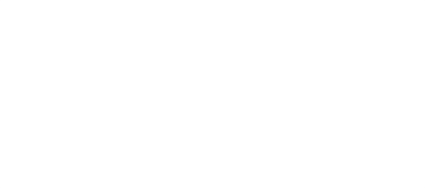 Considerar las Necesidades de su Comunidad
Preocupaciones comunes en las poblaciones Negra, Hispana y de Indios Americanos y Nativos de Alaska:
Desconfianza en la rapidez y seguridad del proceso de desarrollo de la vacuna.
Preguntas sobre la seguridad y la eficacia de las vacunas.
Desconfianza en los motivos del gobierno y de las empresas.
Preocupación por los posibles efectos secundarios de las vacunas, lo que lleva a muchos a decir que "esperarán a ver" cómo funciona la vacuna COVID-19 en otras personas antes de ponérsela.
Experiencia actual con el abuso médico y la falta de respeto de la industria de la salud.
Una historia de discriminación en la atención sanitaria, y una historia de prácticas poco éticas y devastadoras en la medicina y la ciencia. 
Falta de acceso equitativo a las vacunas para algunas personas que las desean. 
Fuente: Audience Insights & Messaging Guidance for Black, Hispanic, American Indian and Alaska Native Communities
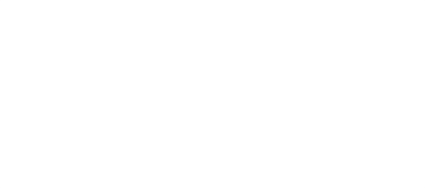 Considerar las necesidades de su comunidad Cont.
Preocupaciones específicas entre algunos Hispanoamericanos: 
Research - Una investigación del Ad Council y de COVID Collaborative muestra que las dudas sobre las vacunas entre los hispanos se deben principalmente a la falta de confianza en la información que han recibido.
La falta de información clara, coherente y culturalmente relevante sobre las vacunas y el virus -en los idiomas y contextos culturales adecuados y en consonancia con las mejores prácticas de alfabetización sanitaria- alimenta la desconfianza. Además, 20% of Hispanics - El 20% de los hispanos afirma haber sufrido discriminación racial al acudir a un médico, hospital o centro de salud.
Algunas personas hispanas que son indocumentadas o que tienen familiares indocumentados tienen preocupaciones únicas sobre la accesibilidad a las vacunas y la seguridad de usar un programa gubernamental. Tenga en cuenta que el Departamento de Seguridad Nacional de los Estados Unidos (DHS) se ha  committed - comprometido a garantizar que todas las personas que necesiten una vacuna puedan recibirla, independientemente de su situación migratoria.
Sigue habiendo oportunidades para corregir las percepciones erróneas sobre el funcionamiento de la vacuna y para compartir historias de otras personas de la comunidad que se han vacunado.
Vea el resto del recurso aquí: Audience Insights & Messaging Guidance for Black, Hispanic, American Indian and Alaska Native Communities
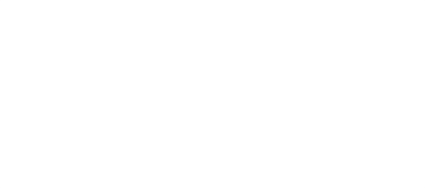 Recursos Adicionales de Mensajería
Comunicación sobre las vacunas con sus propios empleados
HAA | Key Messages for Employees

Comunicación con los demás sobre los refuerzos
HHS | Puntos de conversación sobre las dosis de refuerzo de las vacunas
Sección 4 Resumen
Debe conocer y ser capaz de comunicar: 
Cómo puede usted, en su función única, mover la aguja de las dudas sobre las vacunas y marcar la diferencia en su comunidad.
Formas prácticas de mantener conversaciones sobre la prevención del COVID-19 y las vacunas.
Cómo encontrar la vacuna más cercana.
Completar la Sección 4
Haga clic en el siguiente enlace para obtener los créditos de esta sección, comprobar su comprensión y recibir su certificado de finalización.

https://cip-dhhs.ne.gov/redcap/surveys/?s=WKLXYLKERX394TNT